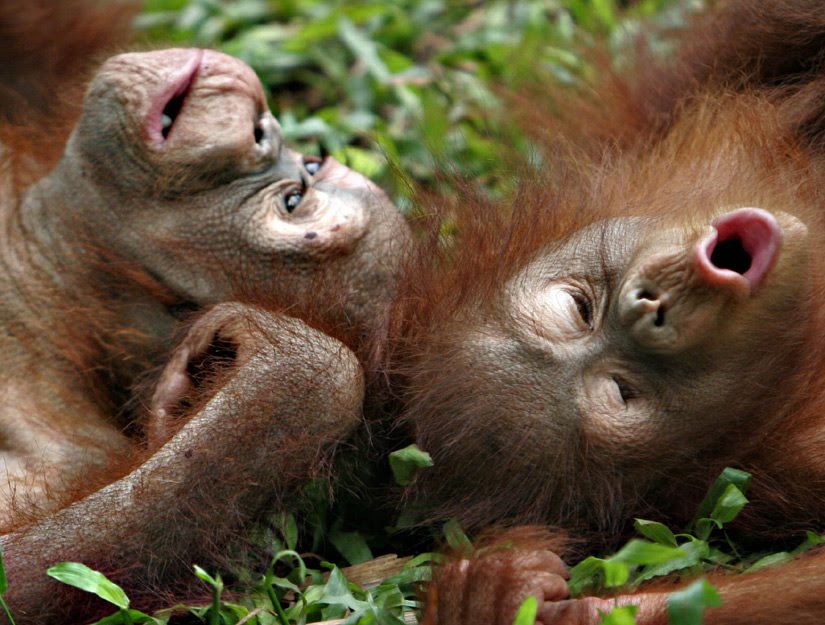 Orangutans
What do you know about orang-utans?
Where in the world do they live?
What is their habitat?
What do they eat?
How long do they live?
Your challenge today is to find out the answers to some of these questions! GOOD LUCK!Watch this video as an introduction. How did it make you feel?